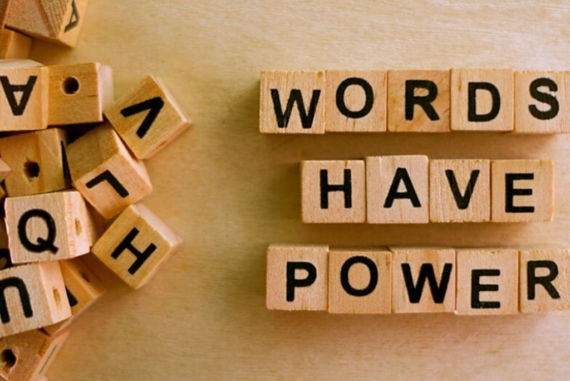 Words page 8
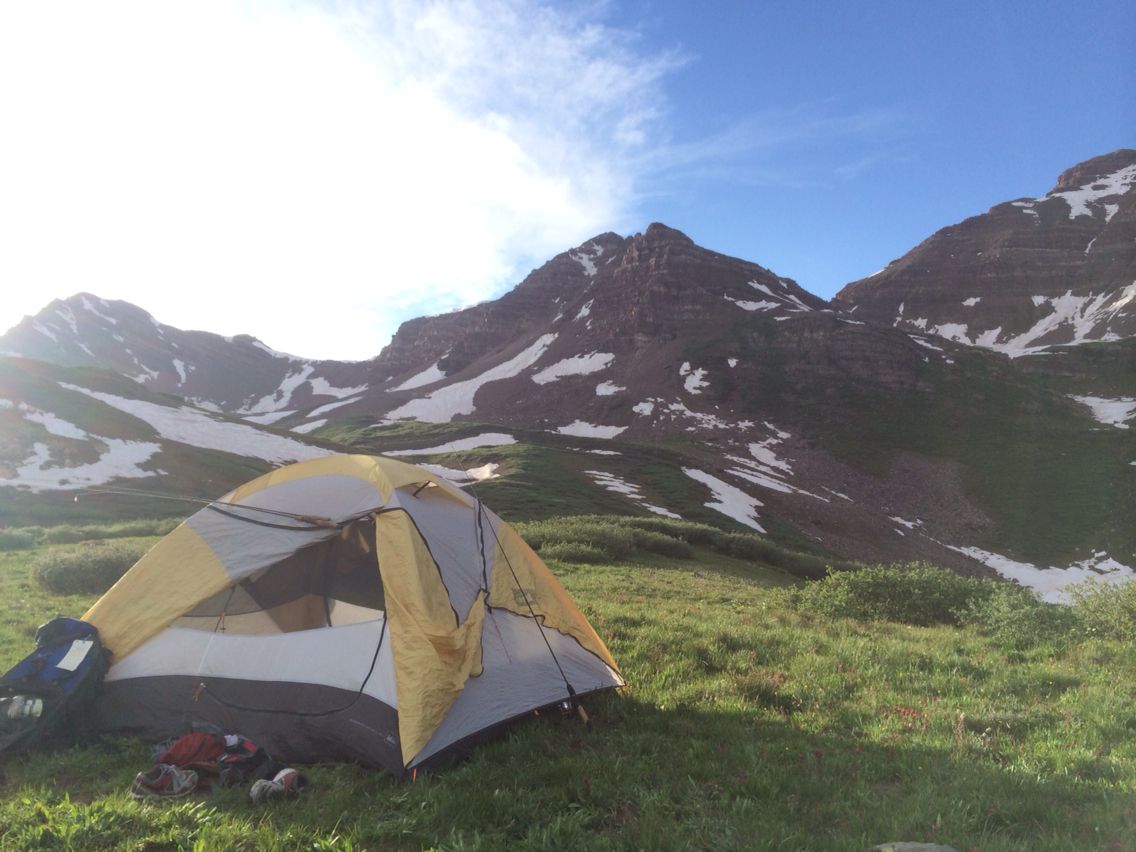 The camp is located in an isolated area.
Remote or apart from other people
These are hazardous chemicals that can cause death if inhaled.
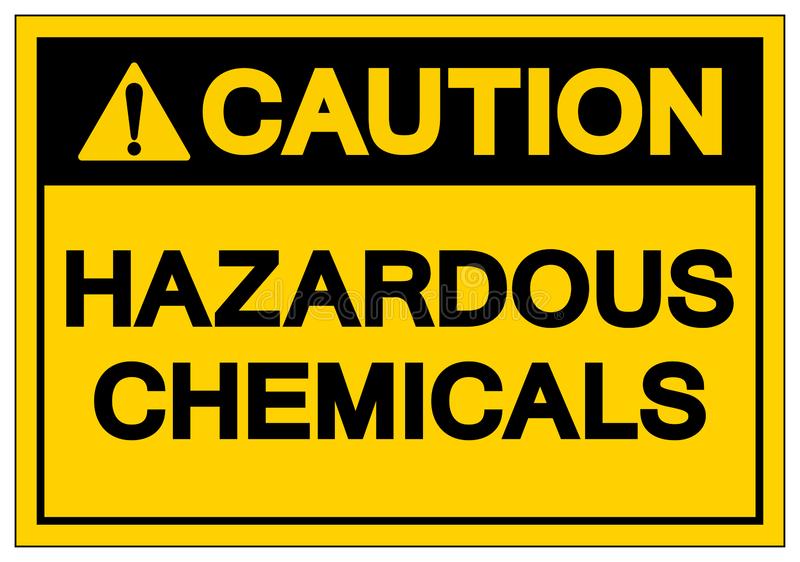 Adj/ dangerous
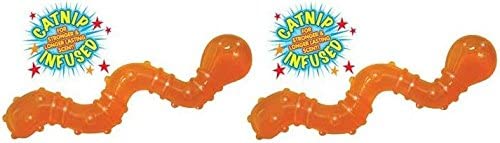 She managed to wriggle free of her ropes.
Verb/ twist or move from side to side.
She's highly skeptical of the researchers' claims.
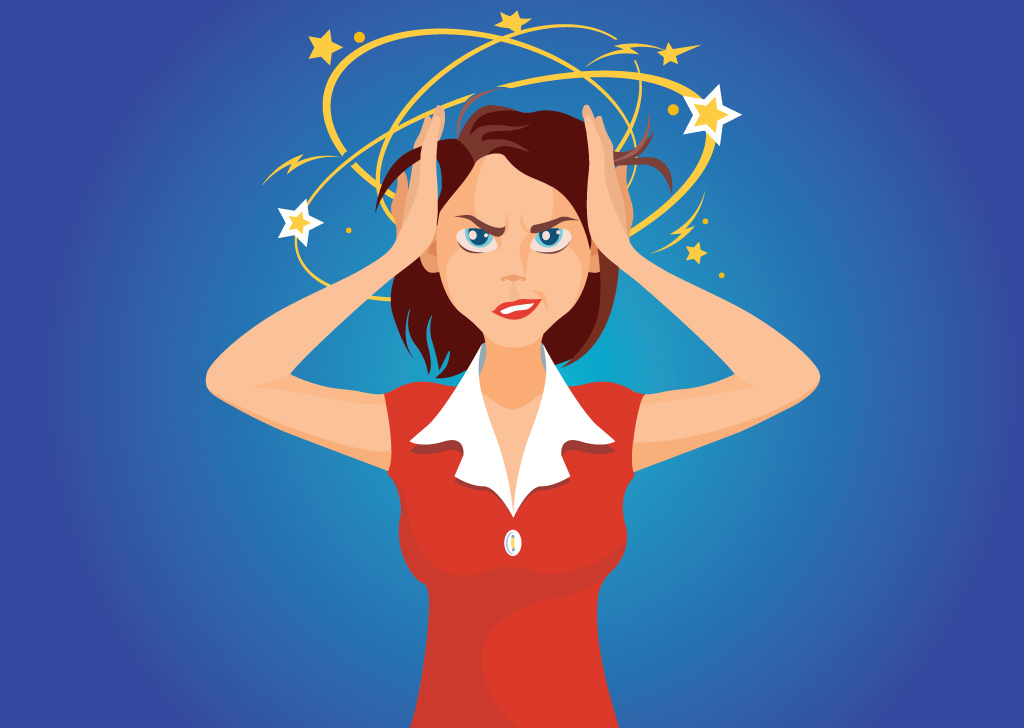 Adj/ having doubts that a statement is true or that sth will happen.
“Come on, let's go.” “Oh, all right, if you insist.”
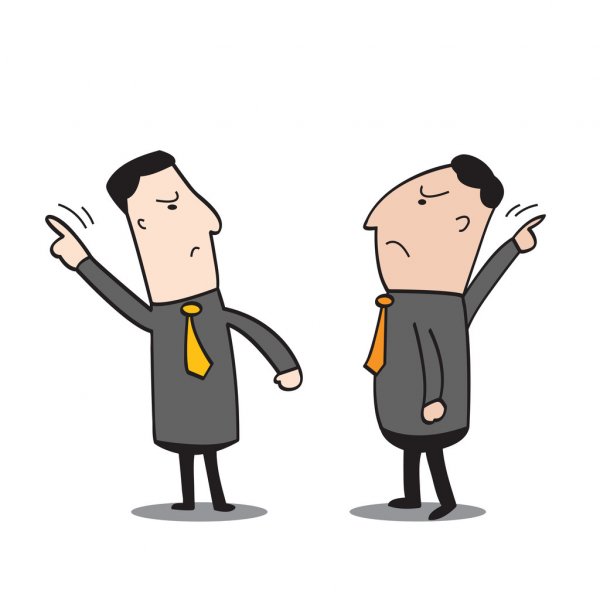 Verb/  to say or demand that you must have or do something.
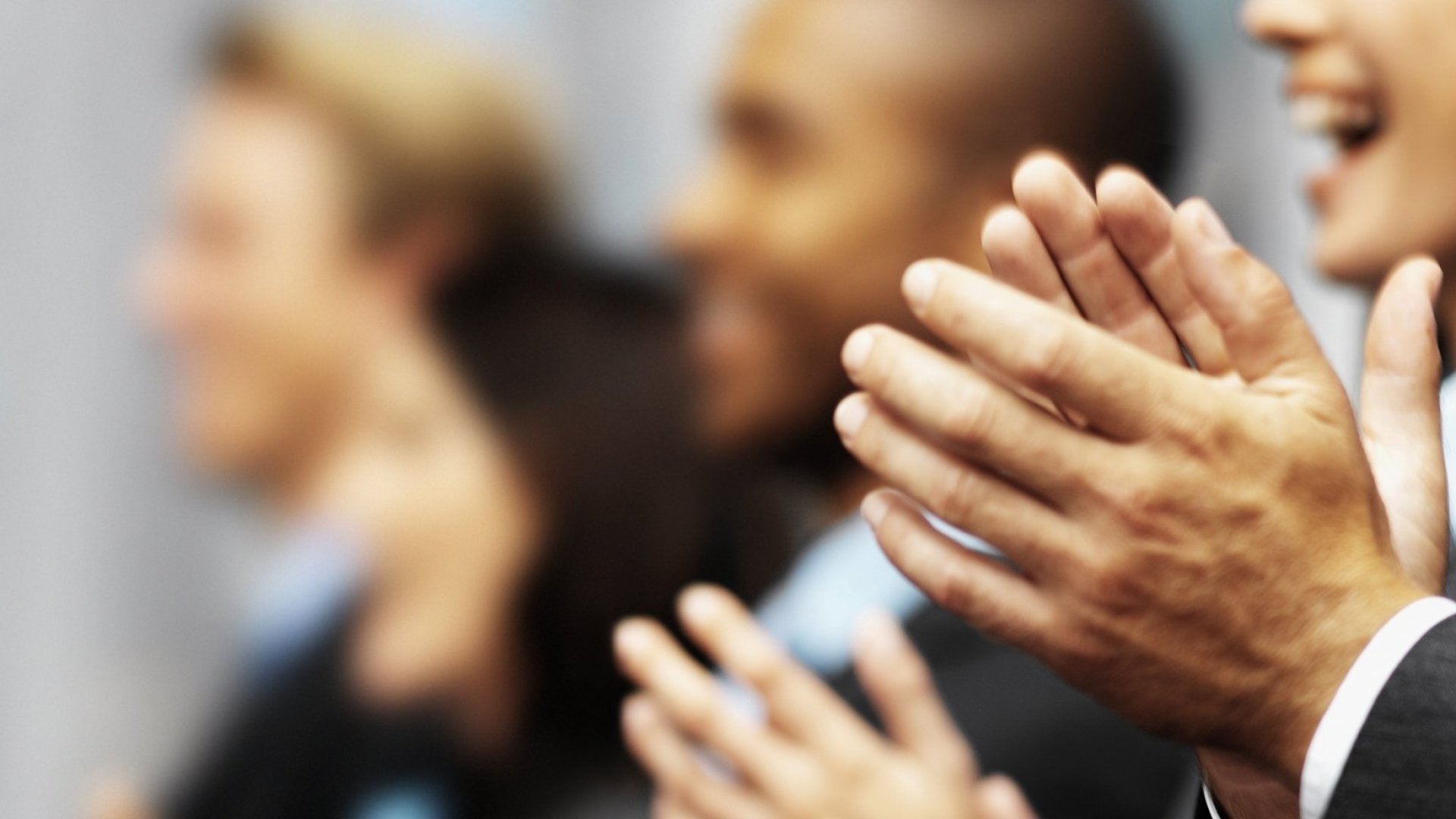 They all admired her courage.
Verb/ to respect or like someone or something very much
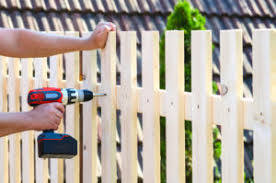 Getting the job done will require many hours of difficult labor.
Verb/ to work hard, especially on sth that is difficult.
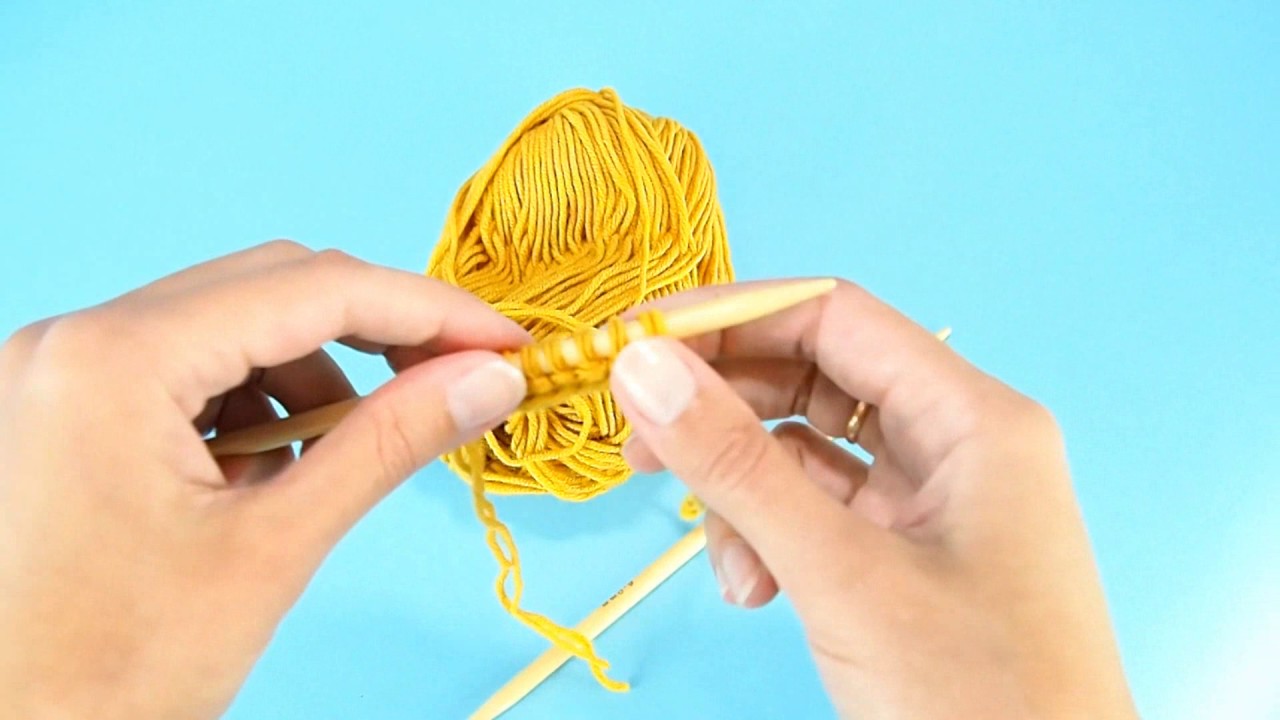 She tried to blow a gray strand of hair from her eyes.
noun/ a single piece of cotton, wool, hair, Etc.
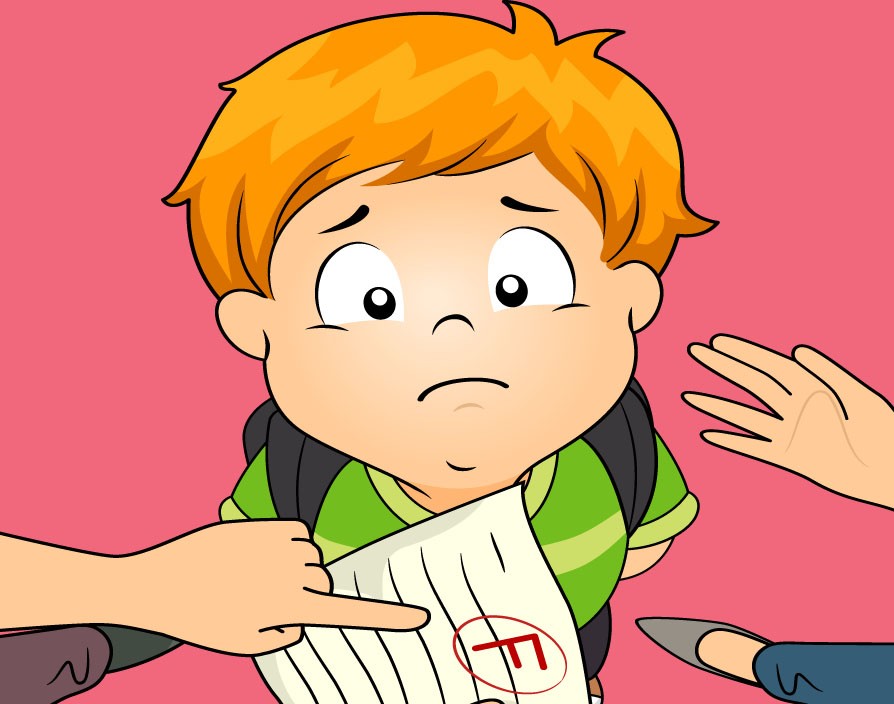 Try not to let losing discourage you.
Adj/ having lost hope, not feeling confident about sth.
She wore huge diamond earrings and her fingers were loaded with rings of sapphire.
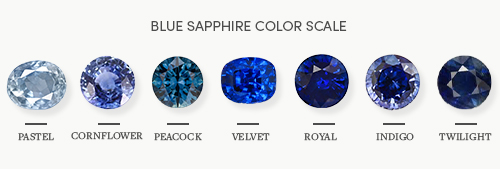 Noun/ a bright blue stone that s very valuable.
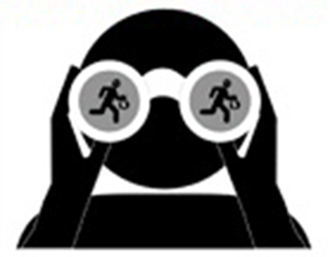 We were instructed to report any suspicious activity in the neighborhood.
Adj/ feeling that someone has done something wrong or illegal.
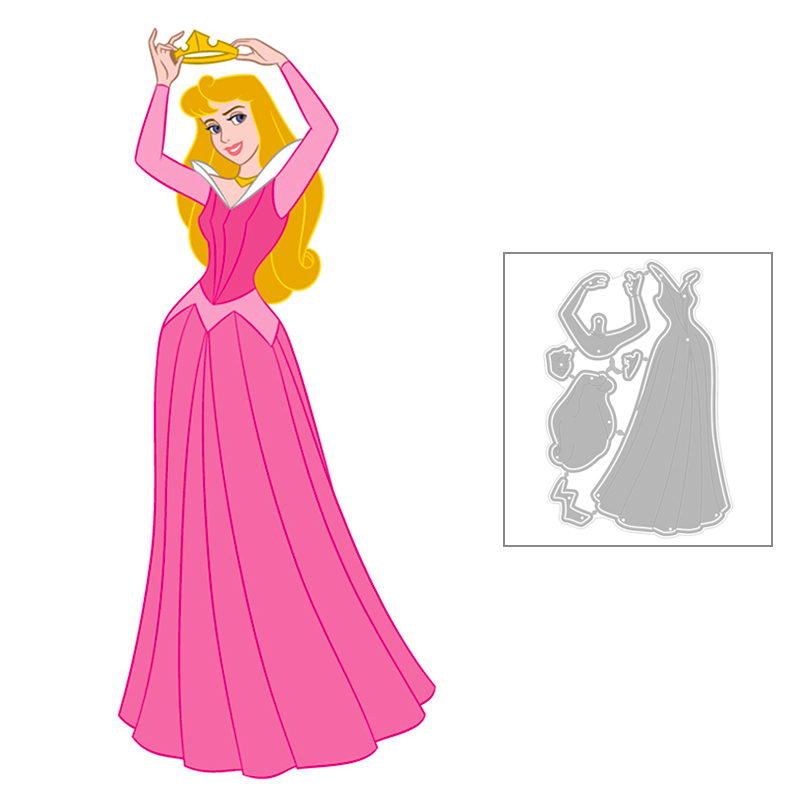 Her wedding gown was simply exquisite. She looked like a princess.
Adj/ very beautiful.
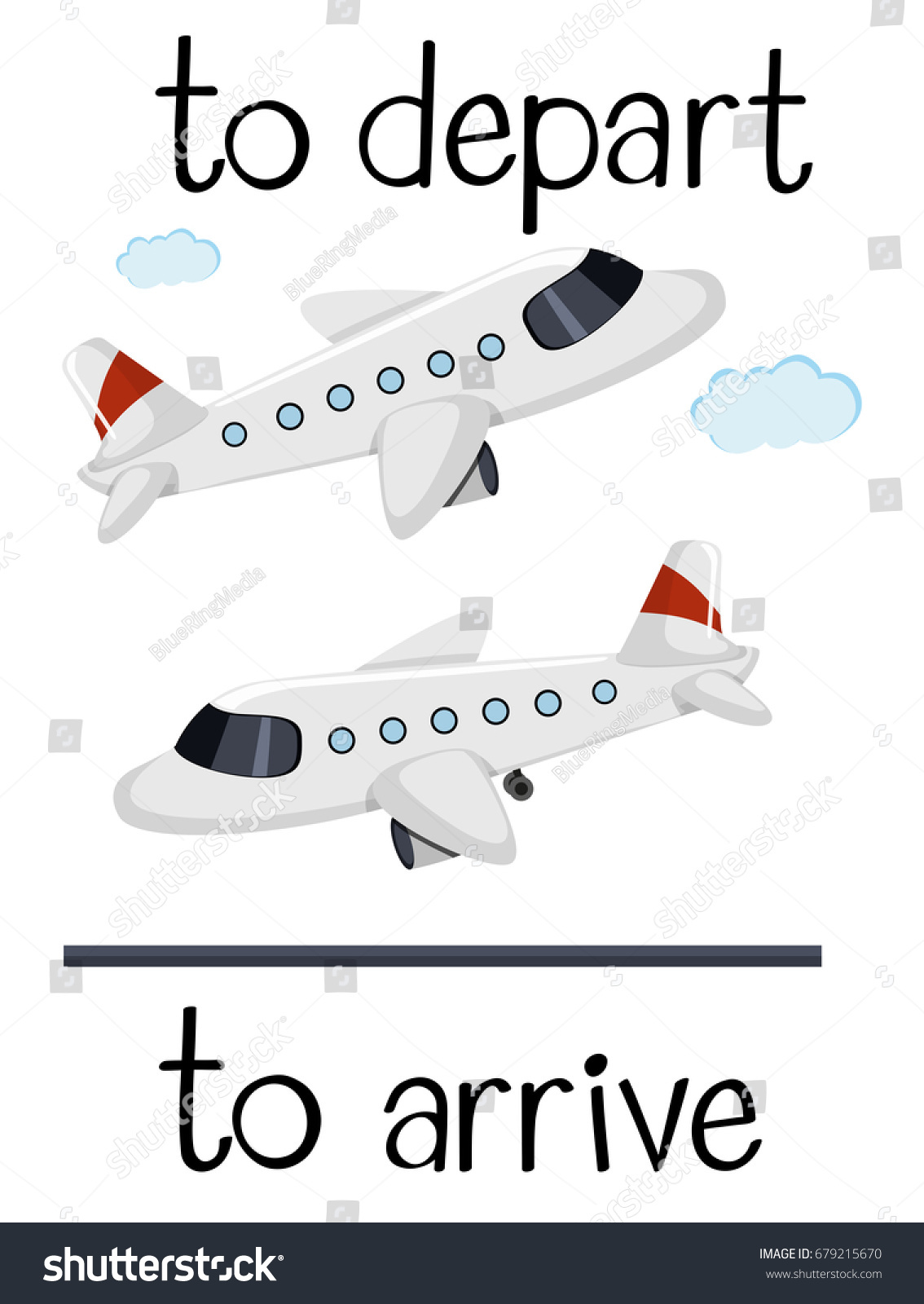 Our flight departs at 6:15 a.m.
Verb/ to leave a place, usually at the beginning of a trip.
Game
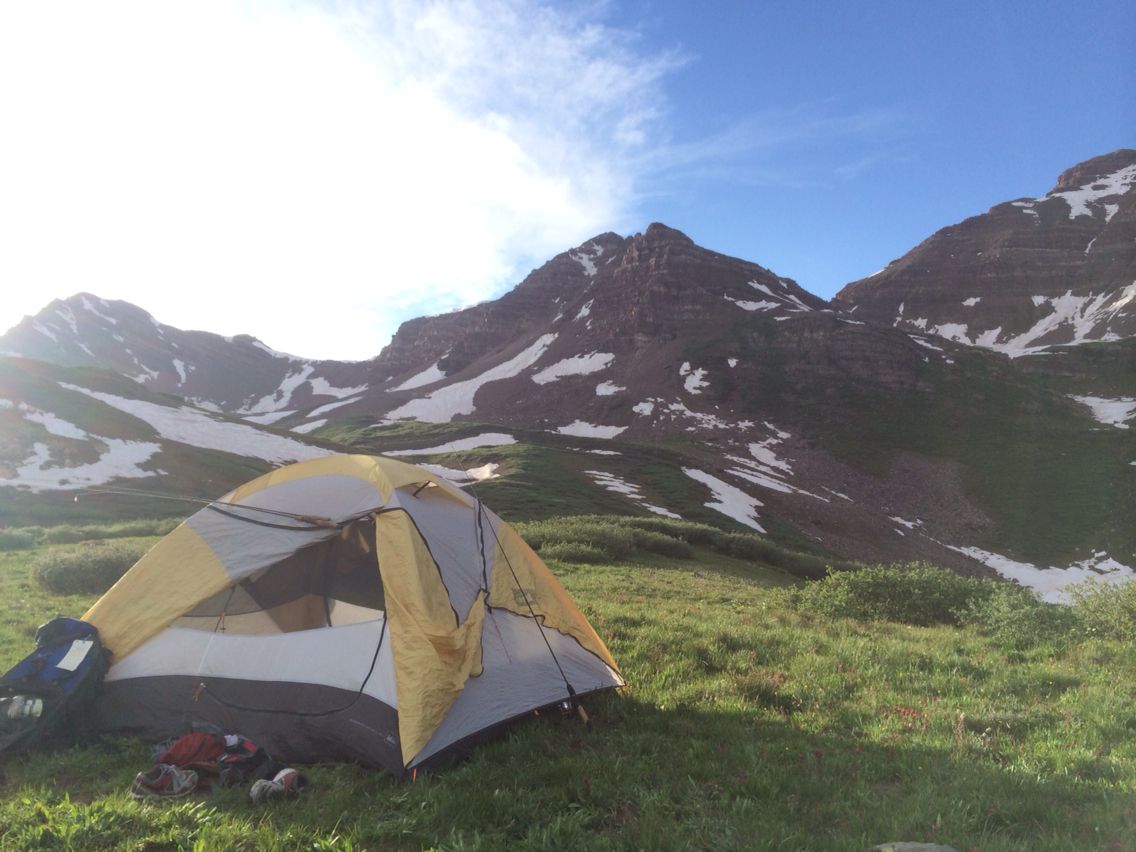 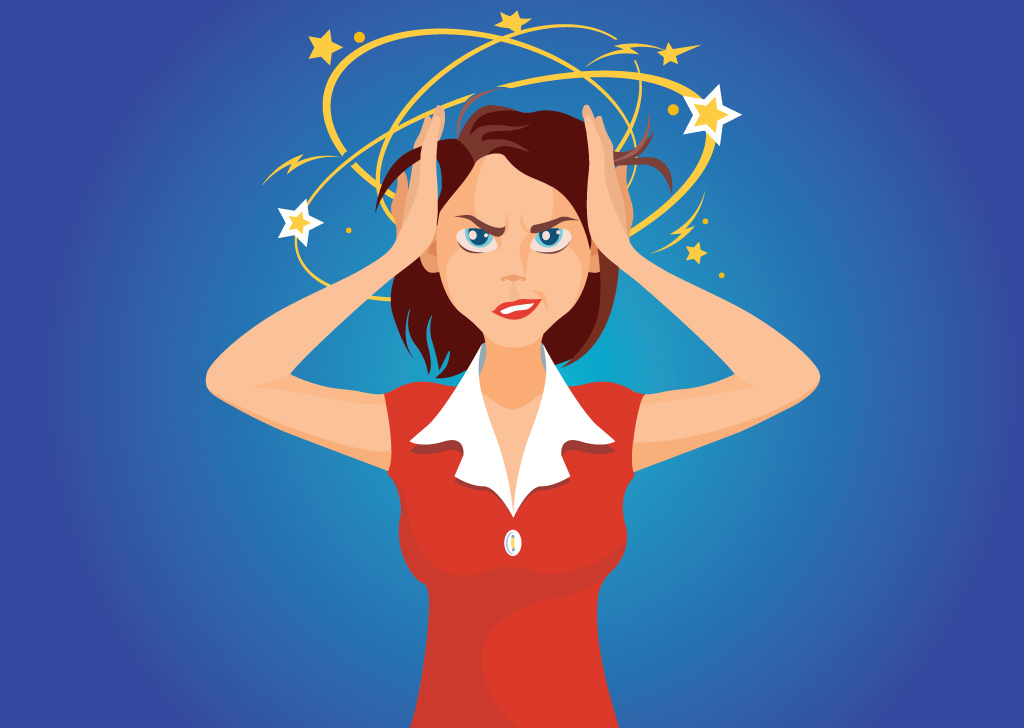 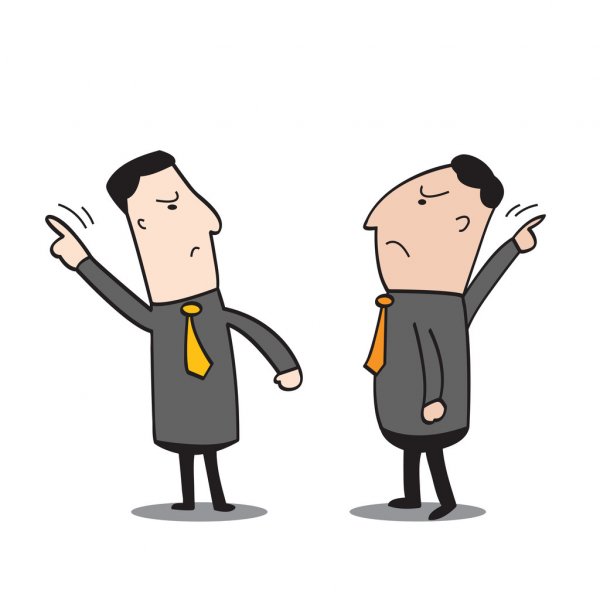 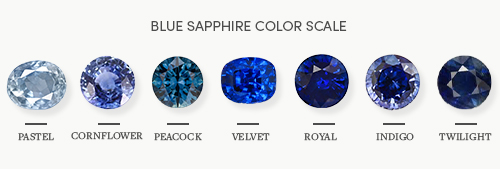 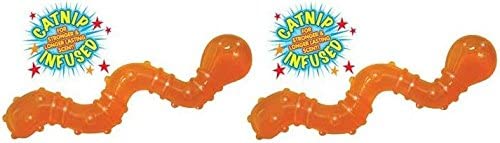 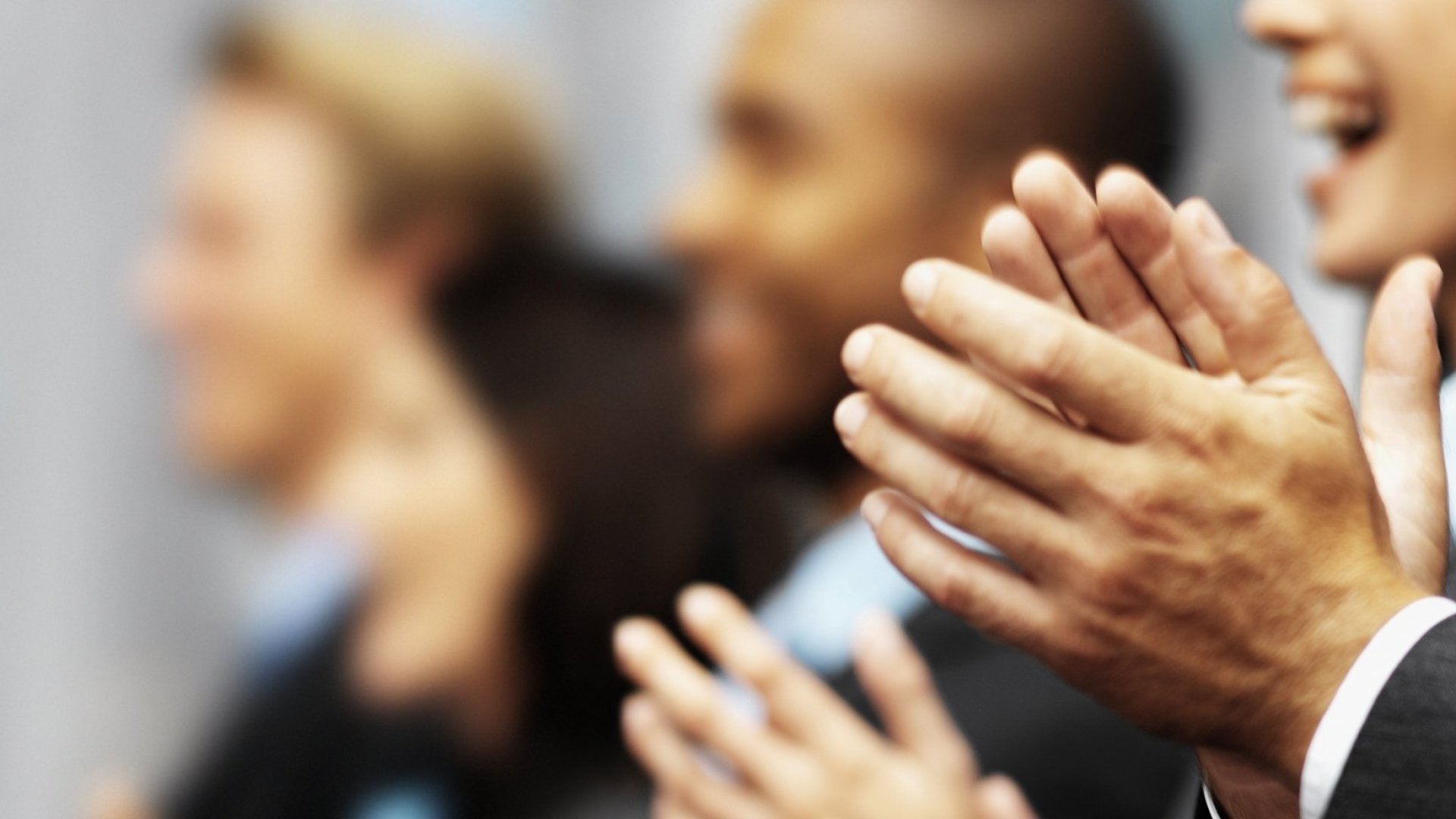 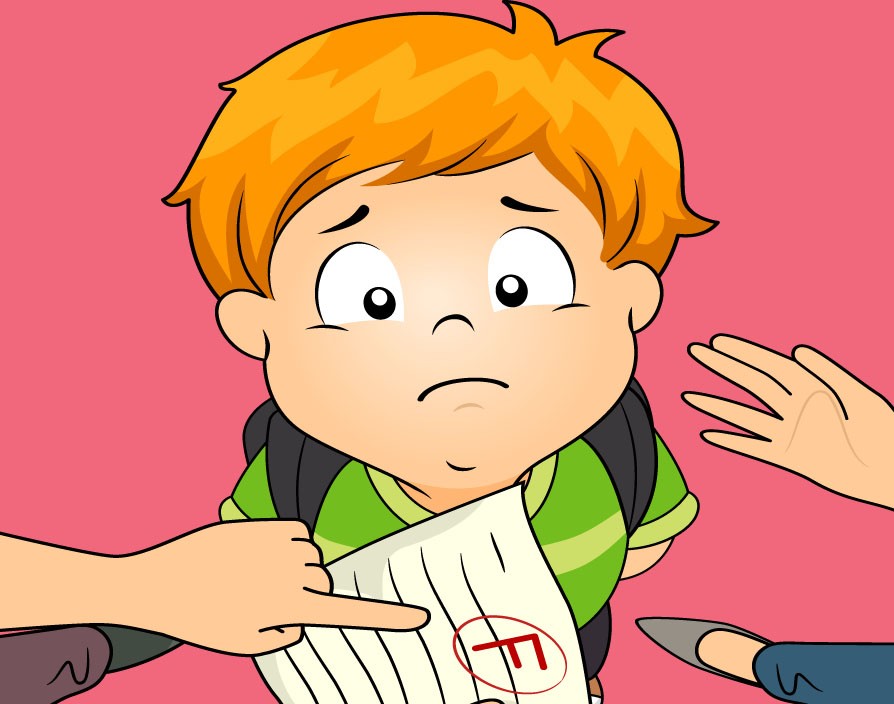